Programmazione e Laboratoriodi Programmazione
Manualistica 01
Variabili e costanti
Programmazione e Laboratorio di Programmazione:  Variabili e costanti
1
Definizione di una variabile
Sintassi:
tipo_variabile nome_variabile;
Modifiche allo stato della memoria:
a)	alloca il numero di locazioni previste per memorizzare un valore di tipo tipo_variabile
b)	associa alla variabile il nome nome_variabile
Esempio:
int prova;
Programmazione e Laboratorio di Programmazione:  Variabili e costanti
2
I tipi predefiniti
char:	caratteri ASCII
Lunghezza:	8 bit
Range: 	da -128 a 127
Esempio: 	char c;
int:		numeri interi con segno
Lunghezza:	16 bit
Range: 	da -32.768 a 32.767
Esempio: 	int x;
Programmazione e Laboratorio di Programmazione:  Variabili e costanti
3
I tipi predefiniti
float:	numeri reali
Lunghezza:	16 bit
Range: 	da 	1.175494351 E –38
	a 	3.402823466 E +38
Esempio: 	float x;
double :	 numeri reali in precisione doppia
Lunghezza:	32 bit
Range: 	da 	2.2250738585072014 E –308
	a 	1.7976931348623158 E +308
Esempio: 	double x;
Programmazione e Laboratorio di Programmazione:  Variabili e costanti
4
I qualificatori di tipo
Qualificatori:
	anteposti ad un tipo predefinito ne modificano la rappresentazione di default
Elenco qualificatori:
short
long
signed
unsigned
Programmazione e Laboratorio di Programmazione:  Variabili e costanti
5
I qualificatori di tipo: esempi
unsigned char:
Lunghezza:	8 bit
Range: 	da 0 a 255
Esempio: 	unsigned char c;
unsigned int:		
Lunghezza:	16 bit
Range: 	da 0 a 65.535
Esempio: 	unsigned int x;
Programmazione e Laboratorio di Programmazione:  Variabili e costanti
6
I qualificatori di tipo: esempi
long int:
Lunghezza:	32 bit
Range: 	da 	-2.147.483.648
	a 	+2.147.483.647
Esempio: 	long int x;
unsigned long int:
Lunghezza:	32 bit
Range: 	da 	0
	a 	+4.294.967.295
Esempio: 	unsigned long int x;
Programmazione e Laboratorio di Programmazione:  Variabili e costanti
7
Definizione di un puntatore
Puntatore
		variabile che memorizza l’indirizzo di un’altra 	variabile
Definizione di un puntatore:
tipo_variabile *nome_puntatore
tipo_variabile:	indica che nome_puntatore conterrà l’indirizzo di una variabile di tale tipo
Esempio: 	int  x, *pun_intero;
	pun_intero = &x;
Programmazione e Laboratorio di Programmazione:  Variabili e costanti
8
Le costanti per i tipi predefiniti
Costanti di tipo int:
numero intero con o senza segno
Esempio:	+28, –34, 151
Costanti di tipo double :
a)	parte intera, con o senza segno, e parte decimale separate da un punto, sempre presente
b)	è ammessa la notazione scientifica
Esempio:	 +341.8, –34., 21.3E-8, +48.324E+5
Programmazione e Laboratorio di Programmazione:  Variabili e costanti
9
Le costanti per i tipi predefiniti
Costanti di tipo float:
come per i double ma il numero è sempre seguito dal suffisso F o f.
Esempio:	+341.8F, –34.f, 21.3E-8F, 	+48.324E+5f
Costanti di tipo char:
carattere racchiuso tra apici, equivale al valore del codice ASCII per il carattere
Esempio:	- 	‘S’ (codice ASCII: 83)
		-	‘c’ (codice ASCII: 67)
		-	‘,’ (codice ASCII:  44)
		-	‘+’ (codice ASCII:  43)
Programmazione e Laboratorio di Programmazione:  Variabili e costanti
10
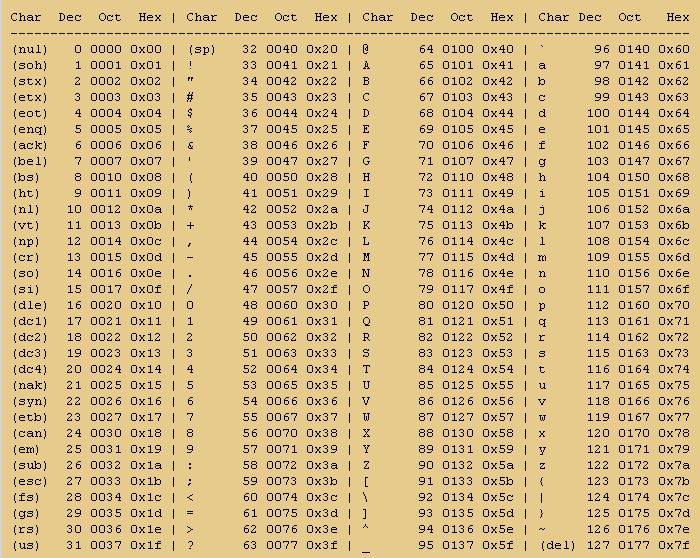 Tabella dei codici ASCII
La tabella dei codici ASCII
Programmazione e Laboratorio di Programmazione:  Variabili e costanti
11
Le costanti per i puntatori
NULL:
	indica che il puntatore non contiene l’indirizzo di alcuna variabile
Programmazione e Laboratorio di Programmazione:  Variabili e costanti
12